Announcements
Gingerbread Houses Friday 12/13 7:00

Hiking at Pinnacles Park Sat 12/14 6:00

Christmas Party Tu 12/17

Christmas Service 12/22
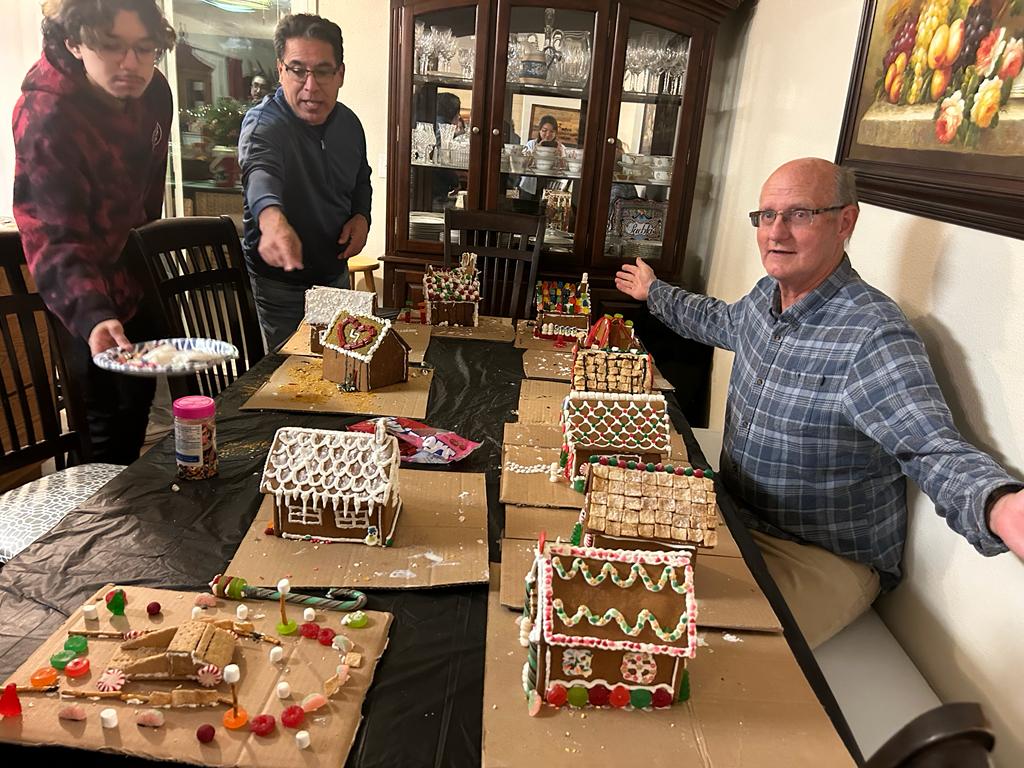 Christian Friendships
David and Jonathan
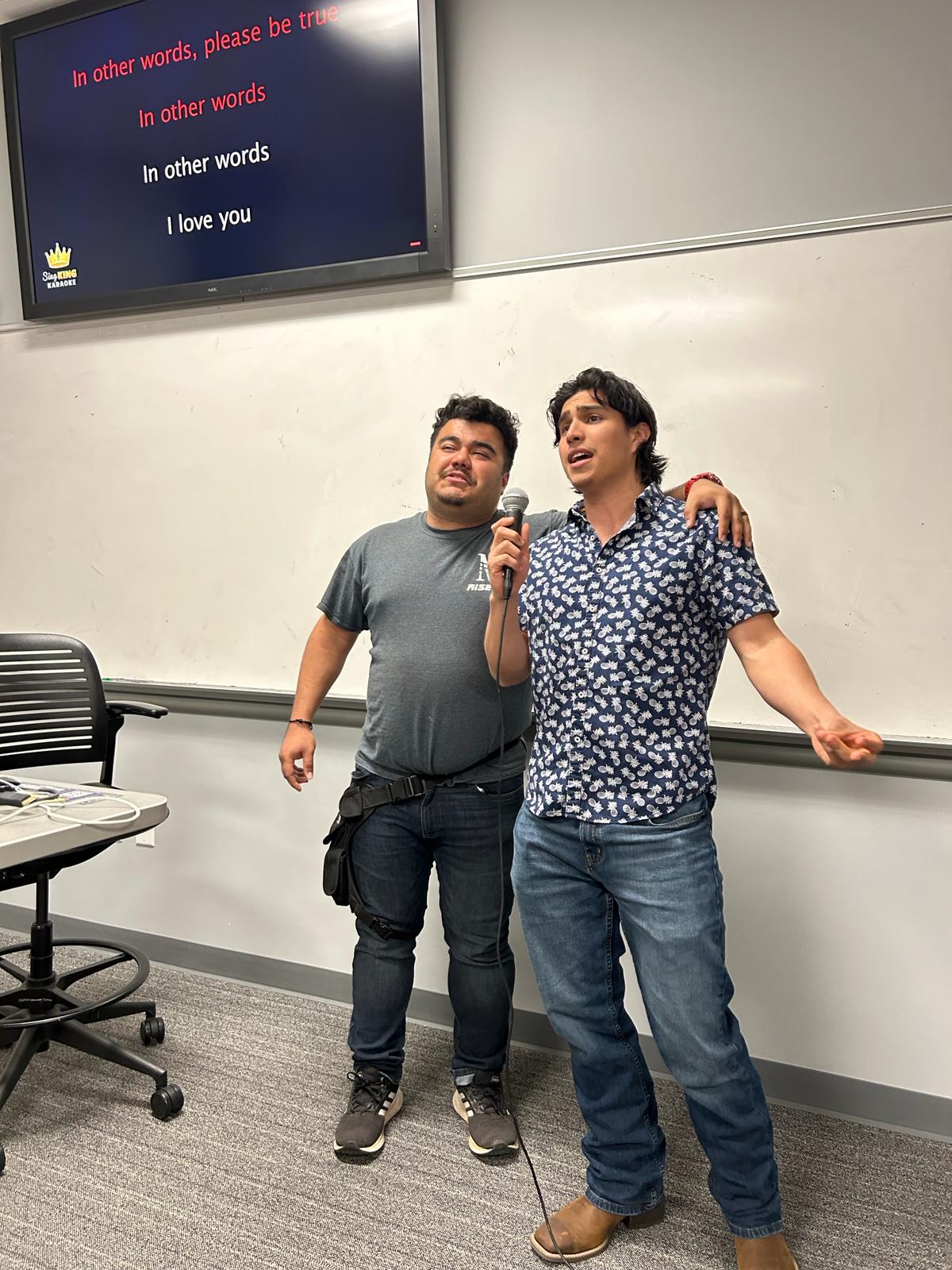 1 Samuel 19:1-6
1 Samuel 20:1-42
2 Samuel 1:24-27
Great Friends
A common bond in God

Something in common.

Shared adventures
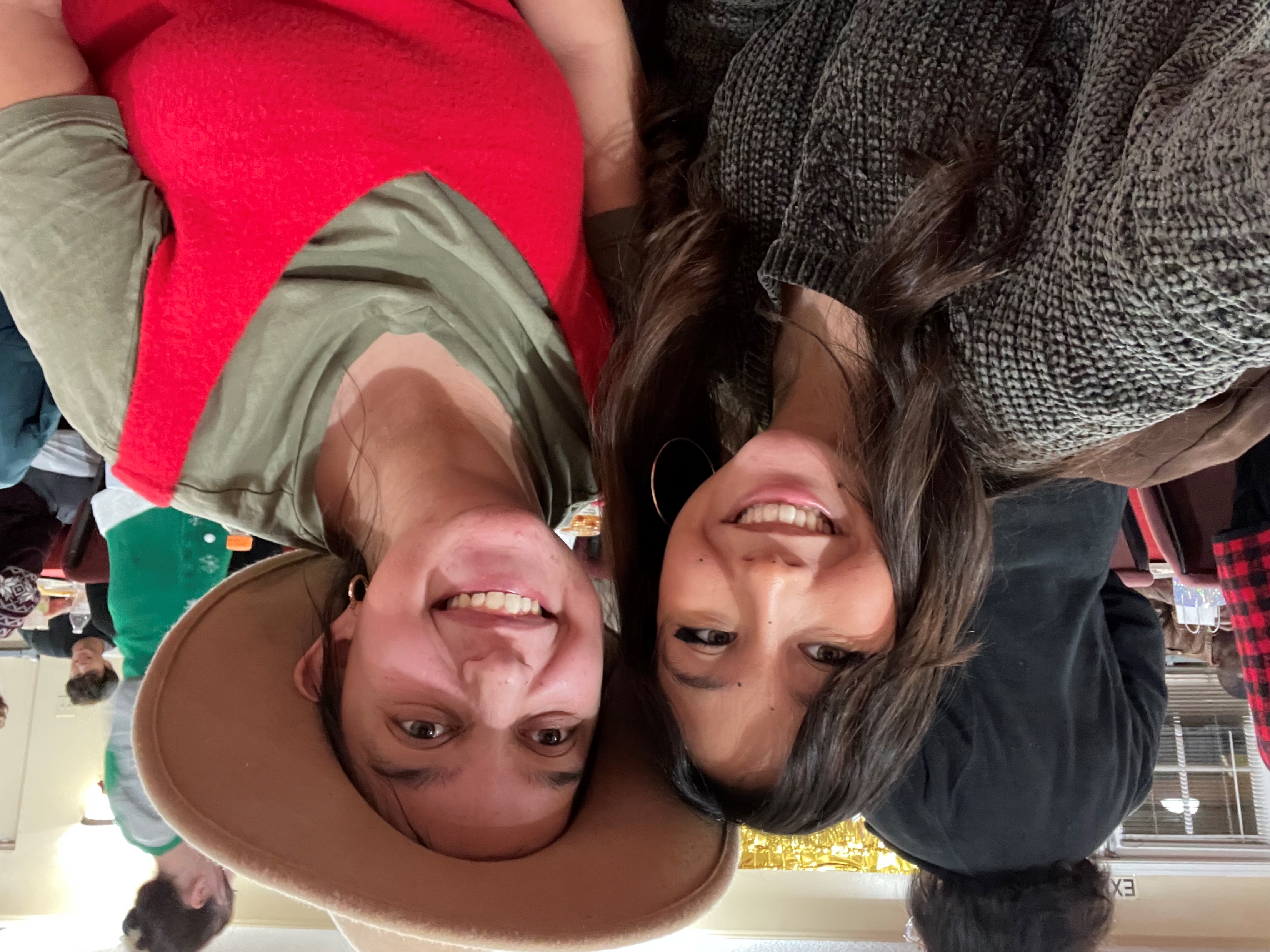 Friendship in Proverbs
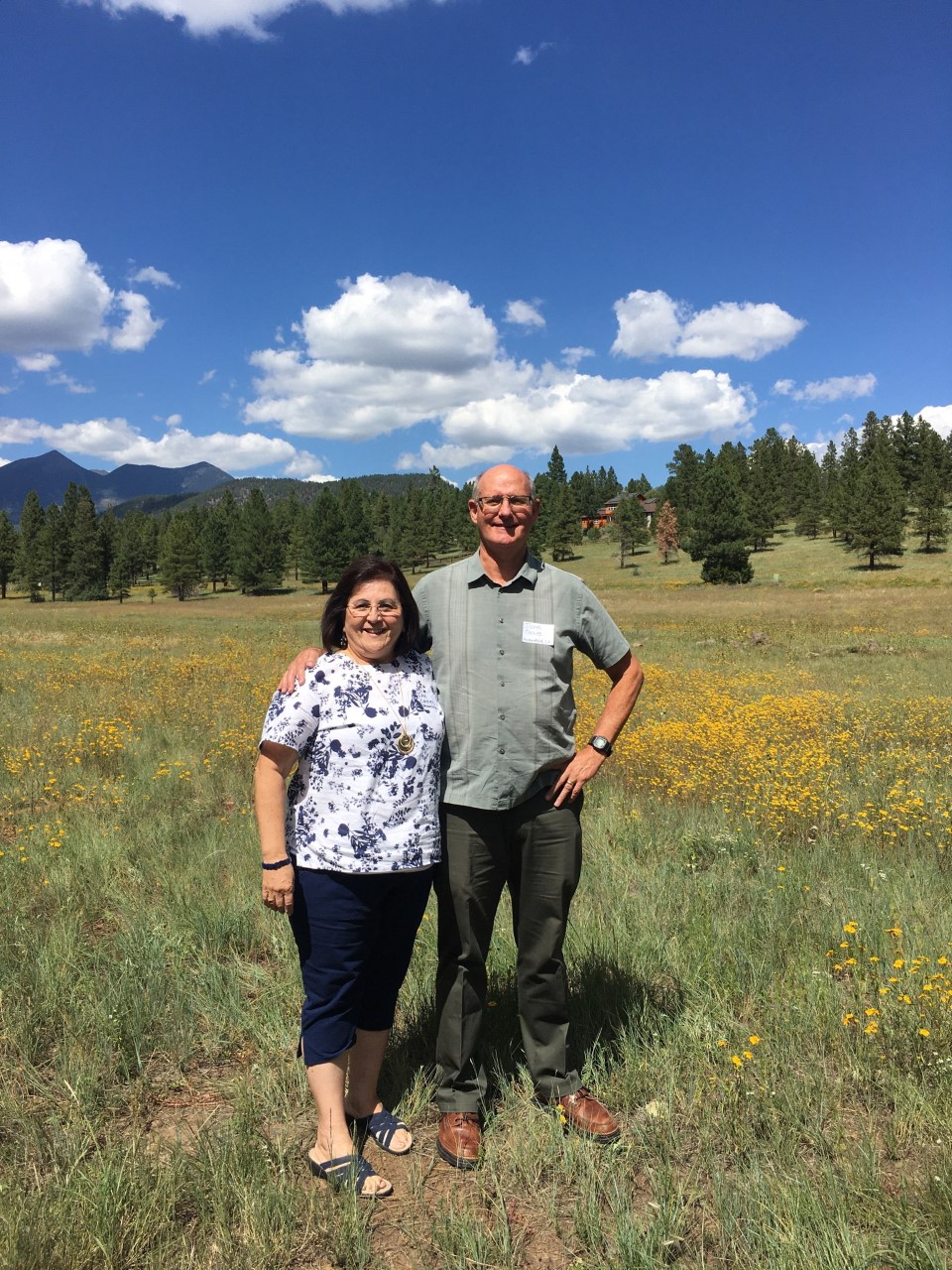 Proverbs 27:9

Proverbs 17:17

Proverbs 18:24
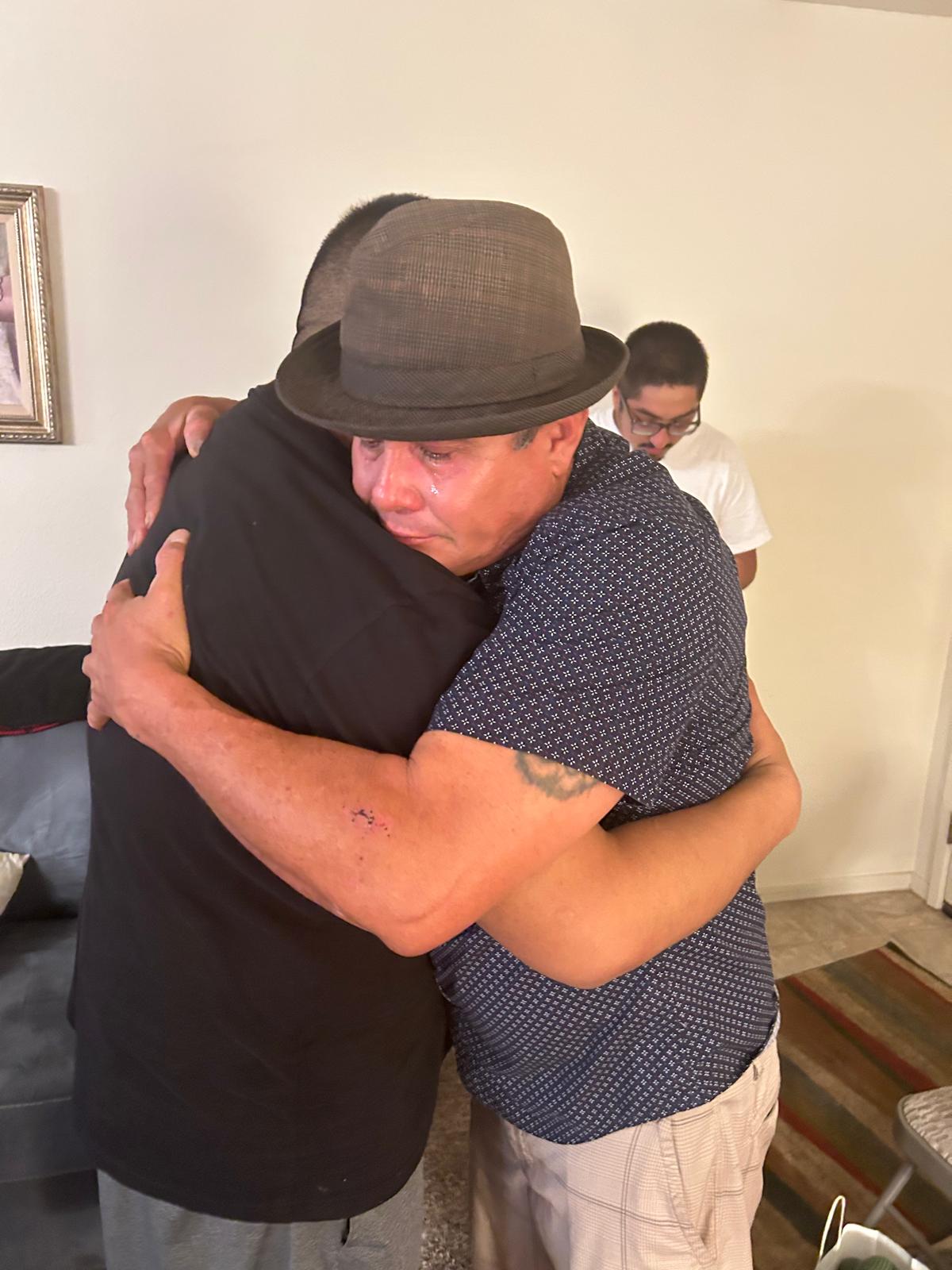 Friendship Based On…
Being in Christ together
A common interest
A personality that works together
Great experiences
Time and consistency
More Examples
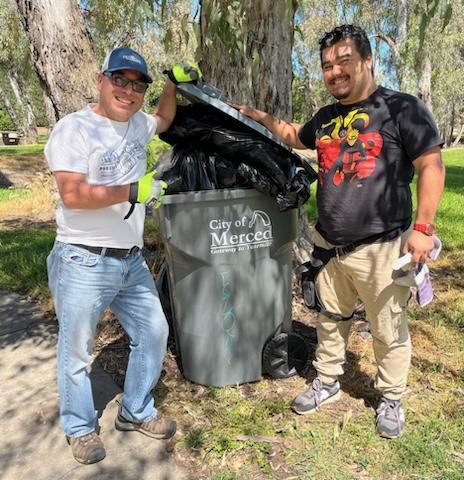 Ruth and Naomi   Ruth 1:11-18

Jesus, Lazarus, Mary and 
Martha  

Paul and Timothy  1 Tim 1:1-5
1. What makes for an ideal friend to you personally? What do you look for?

2. Tell us about a really good friend of yours.  What do you appreciate?